Применение требований обновленных ФГОС 
к структуре рабочих программ
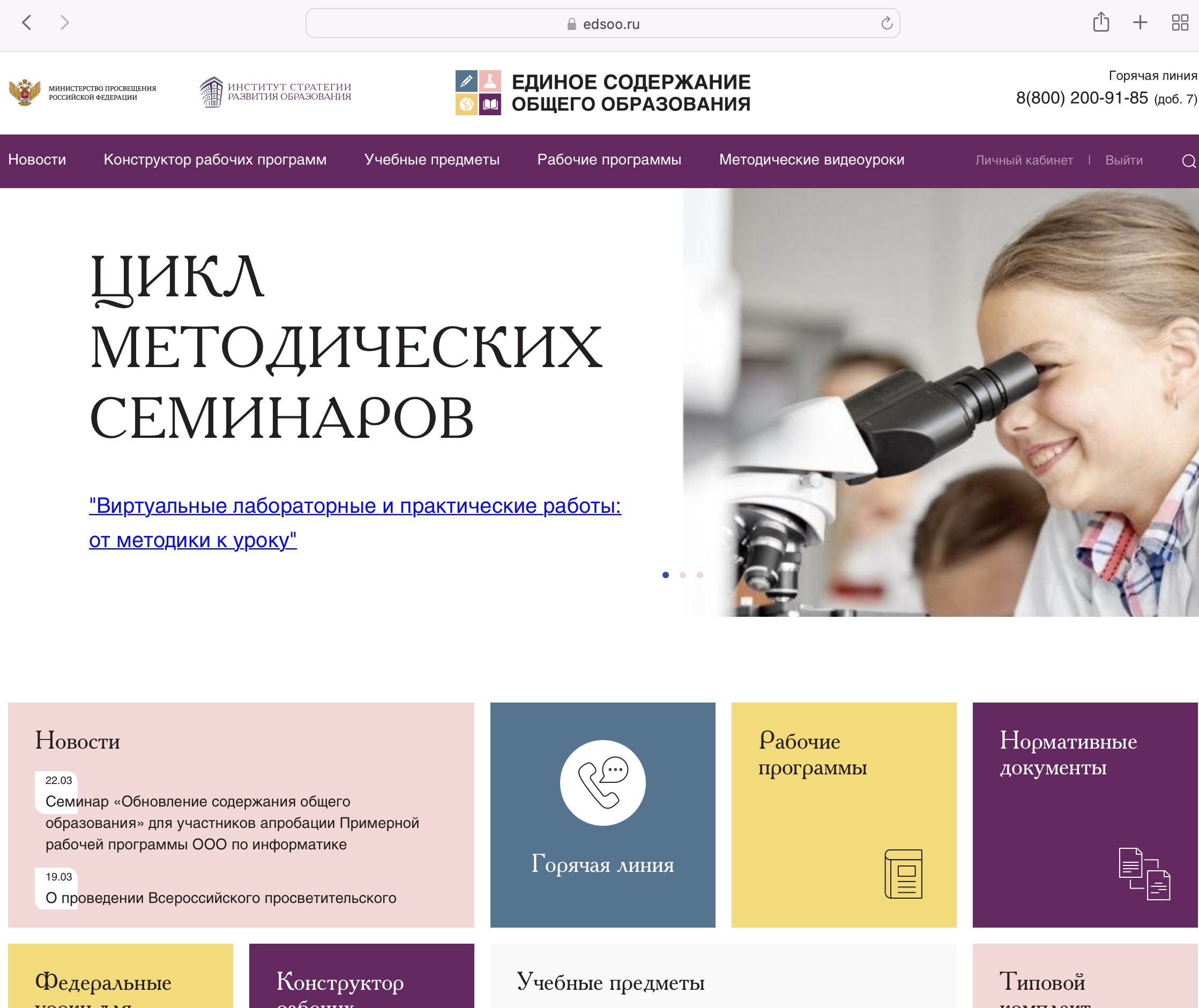 https://edsoo.ru
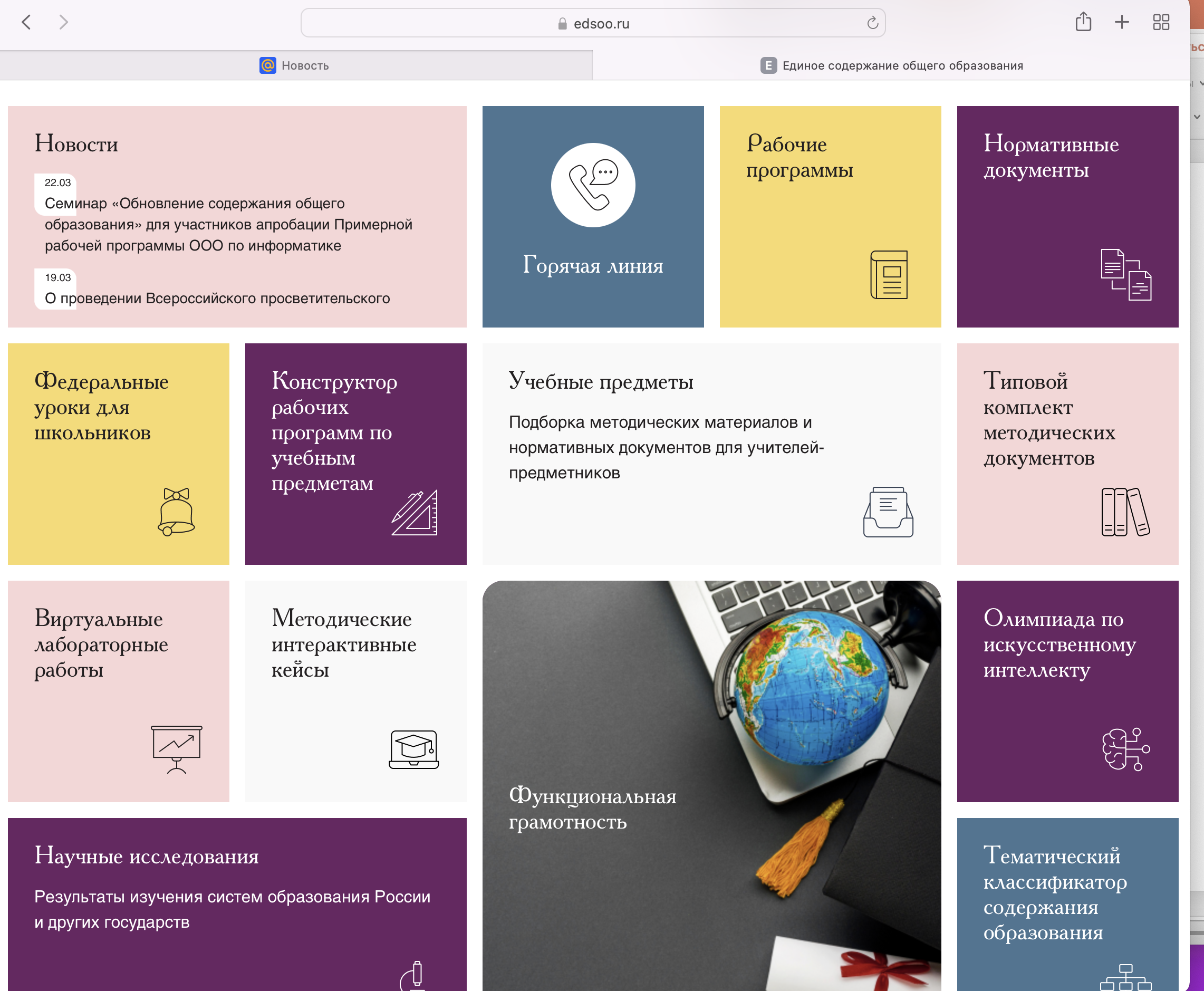 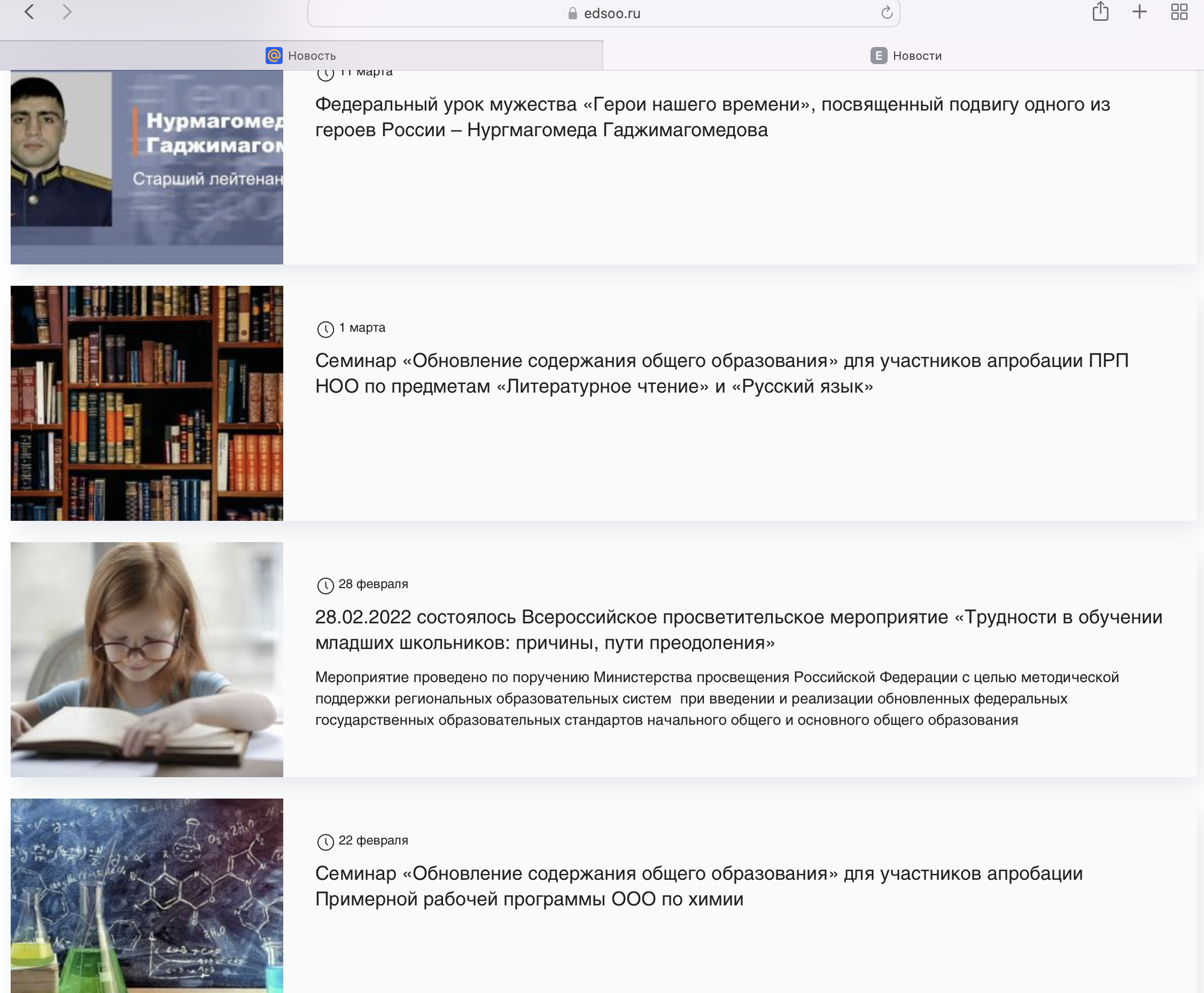 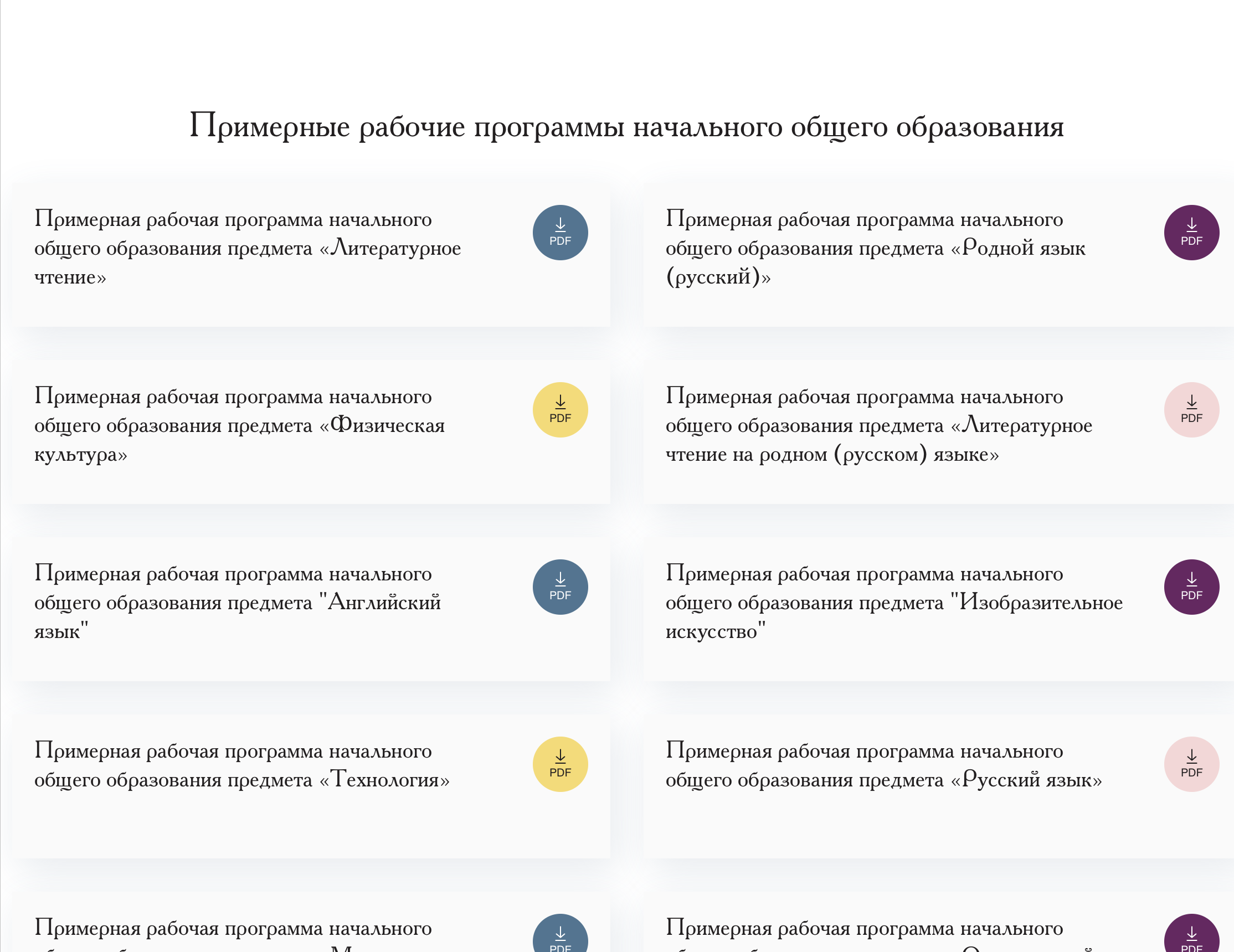 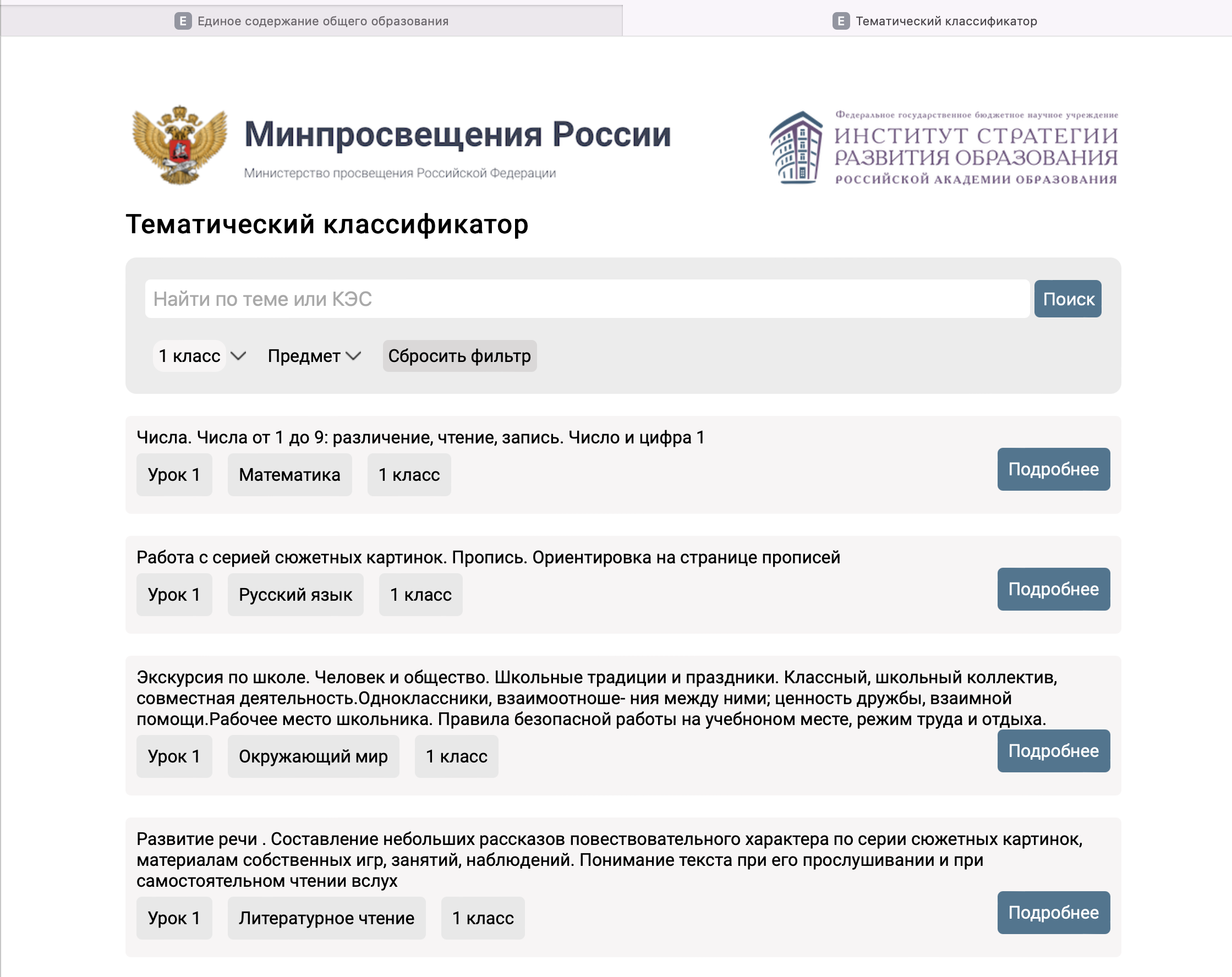 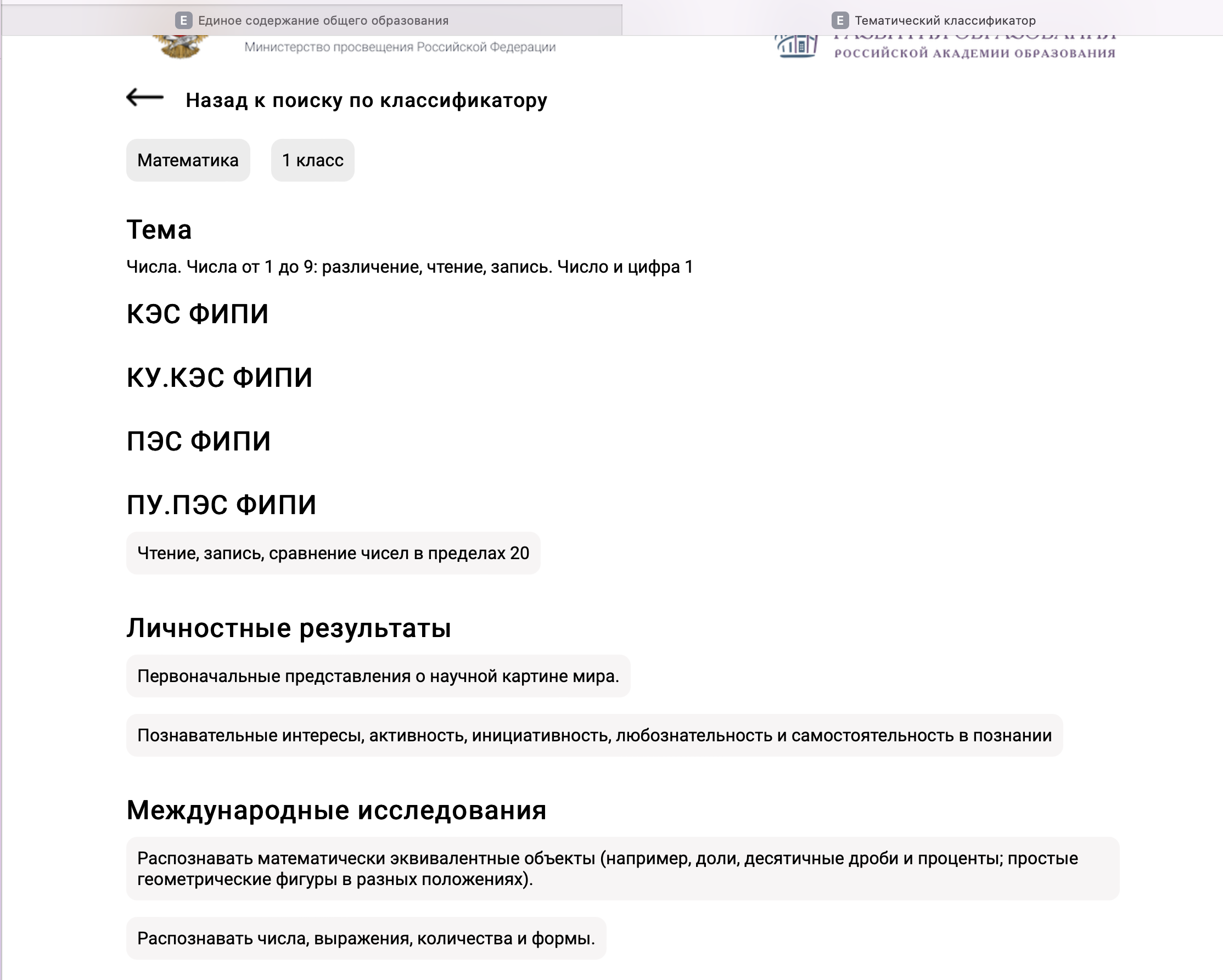 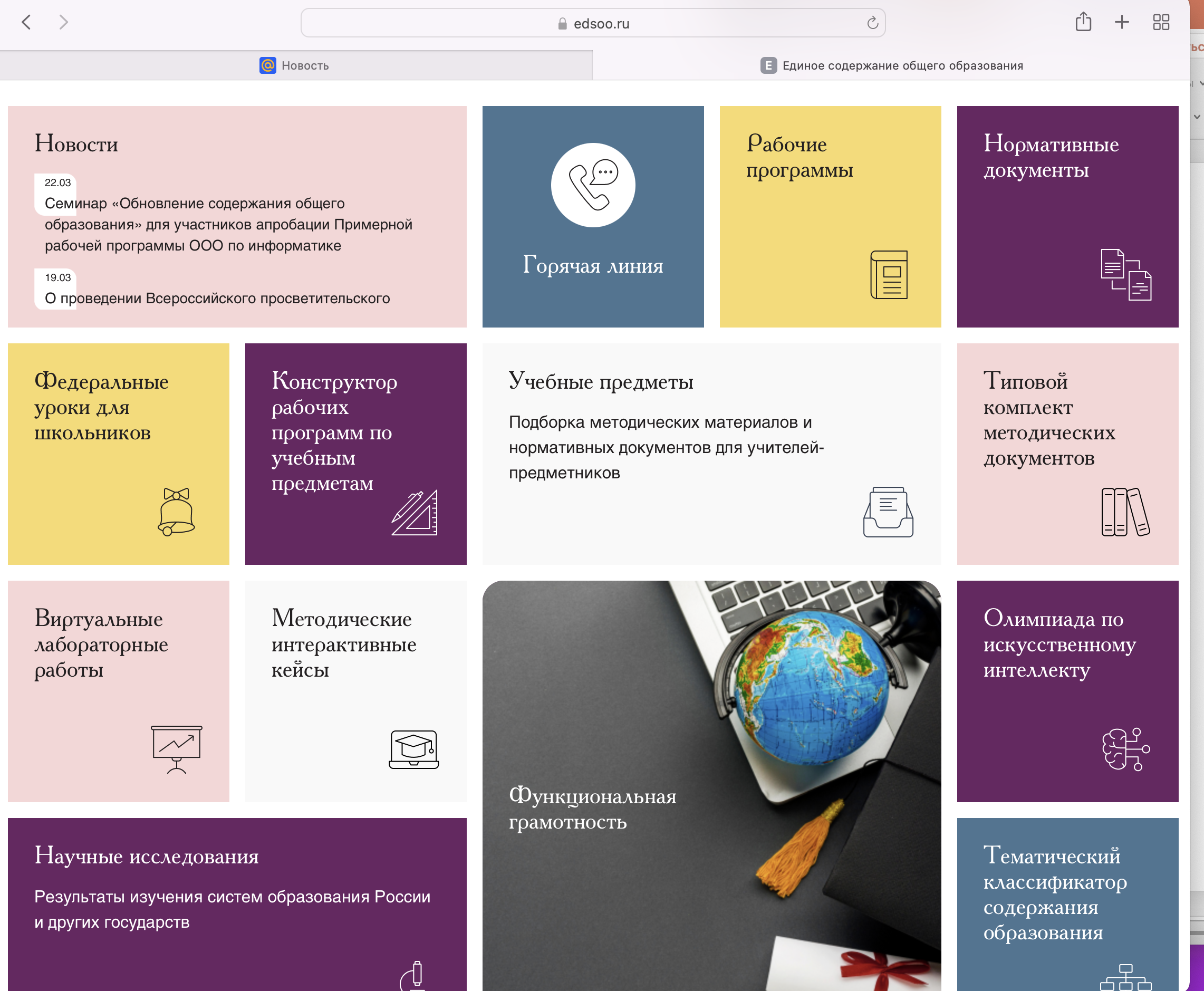 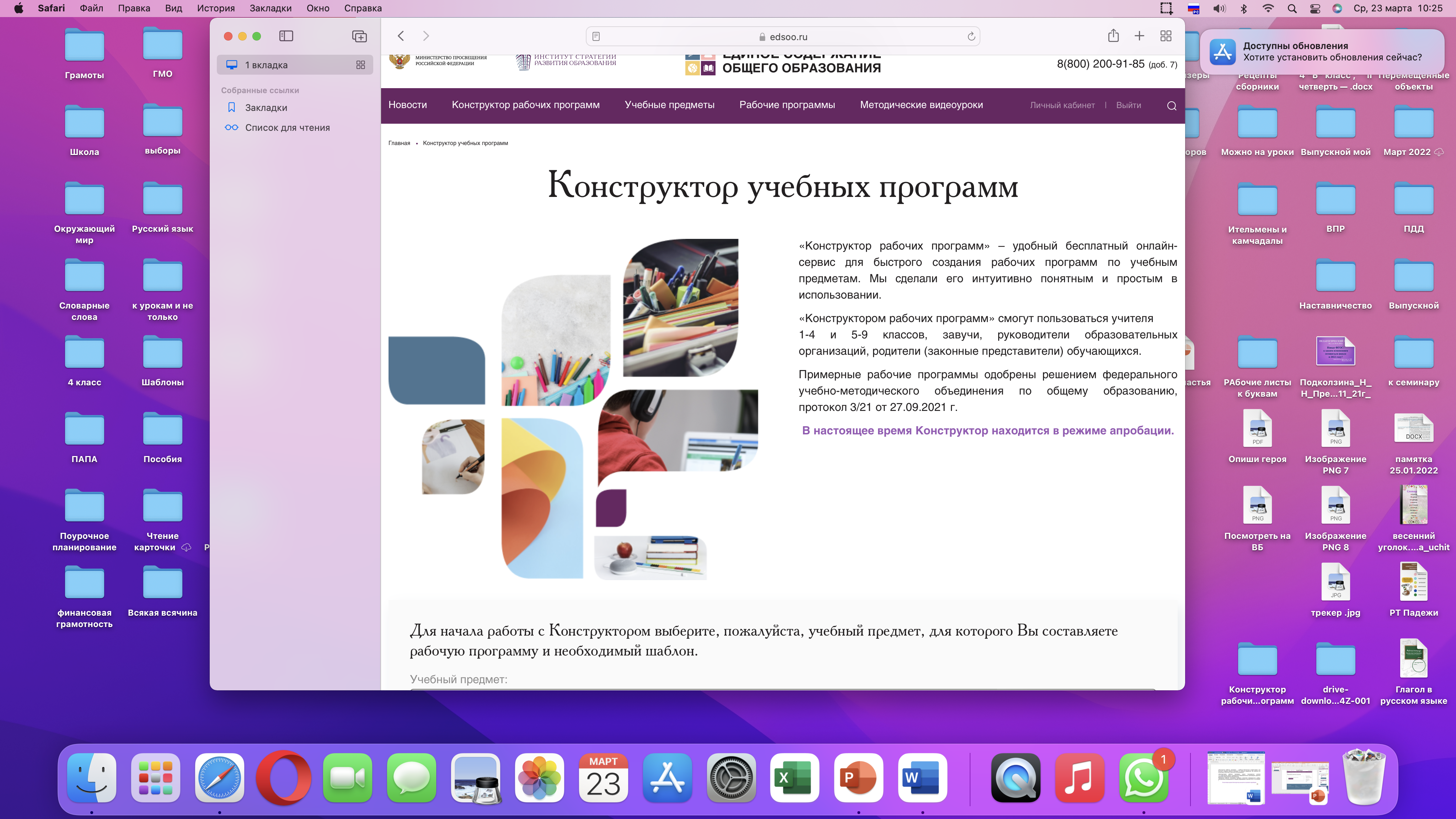 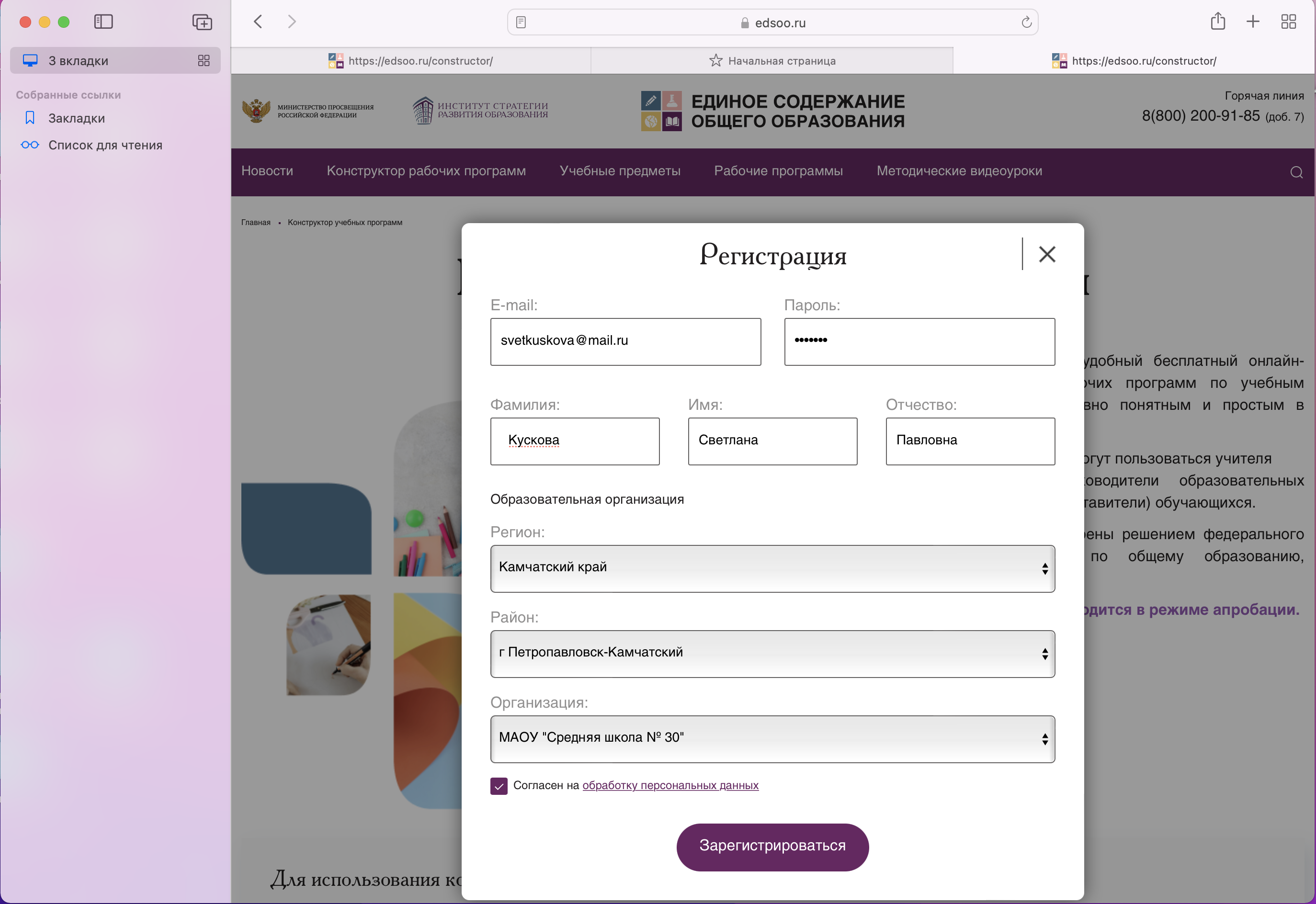 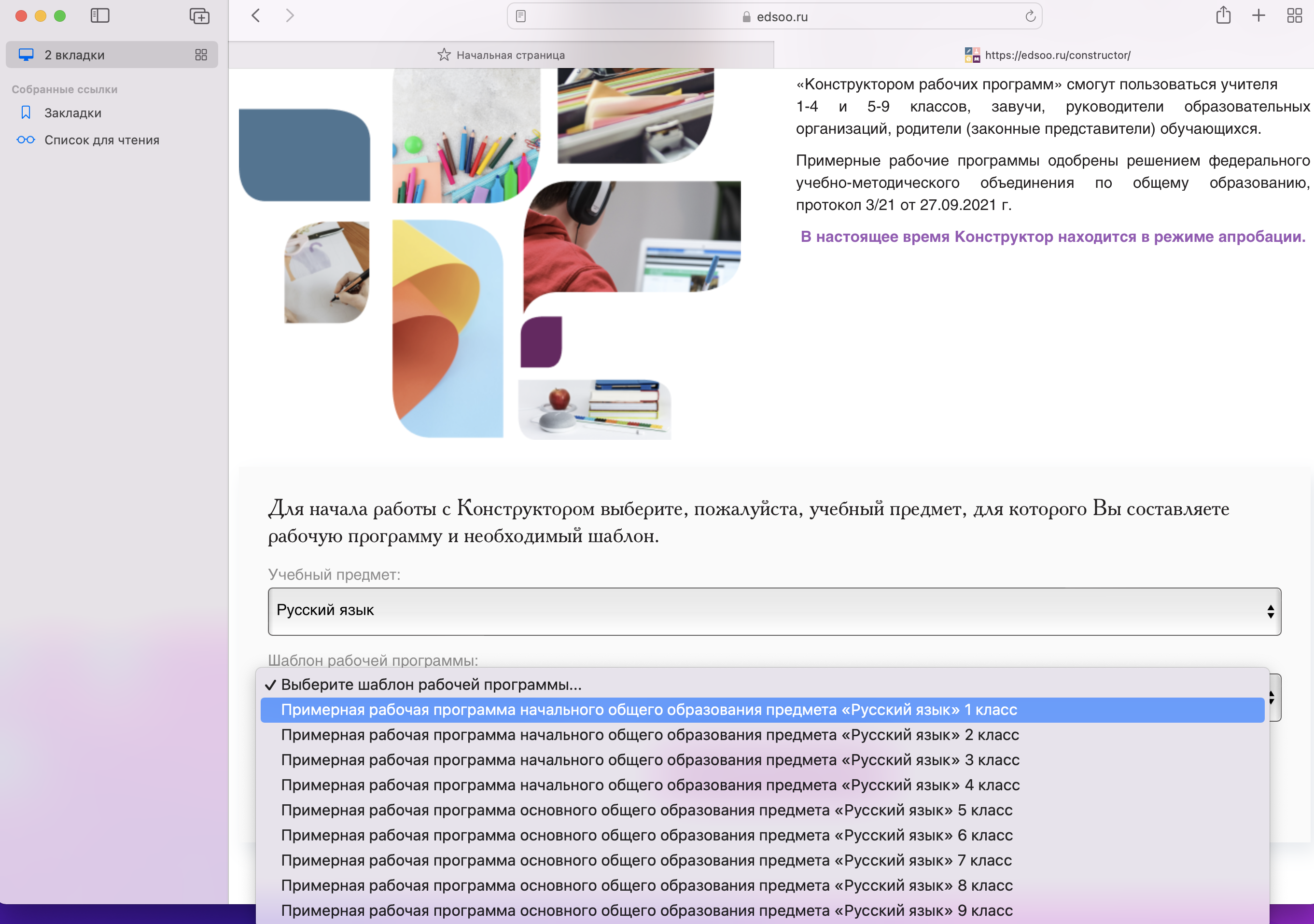 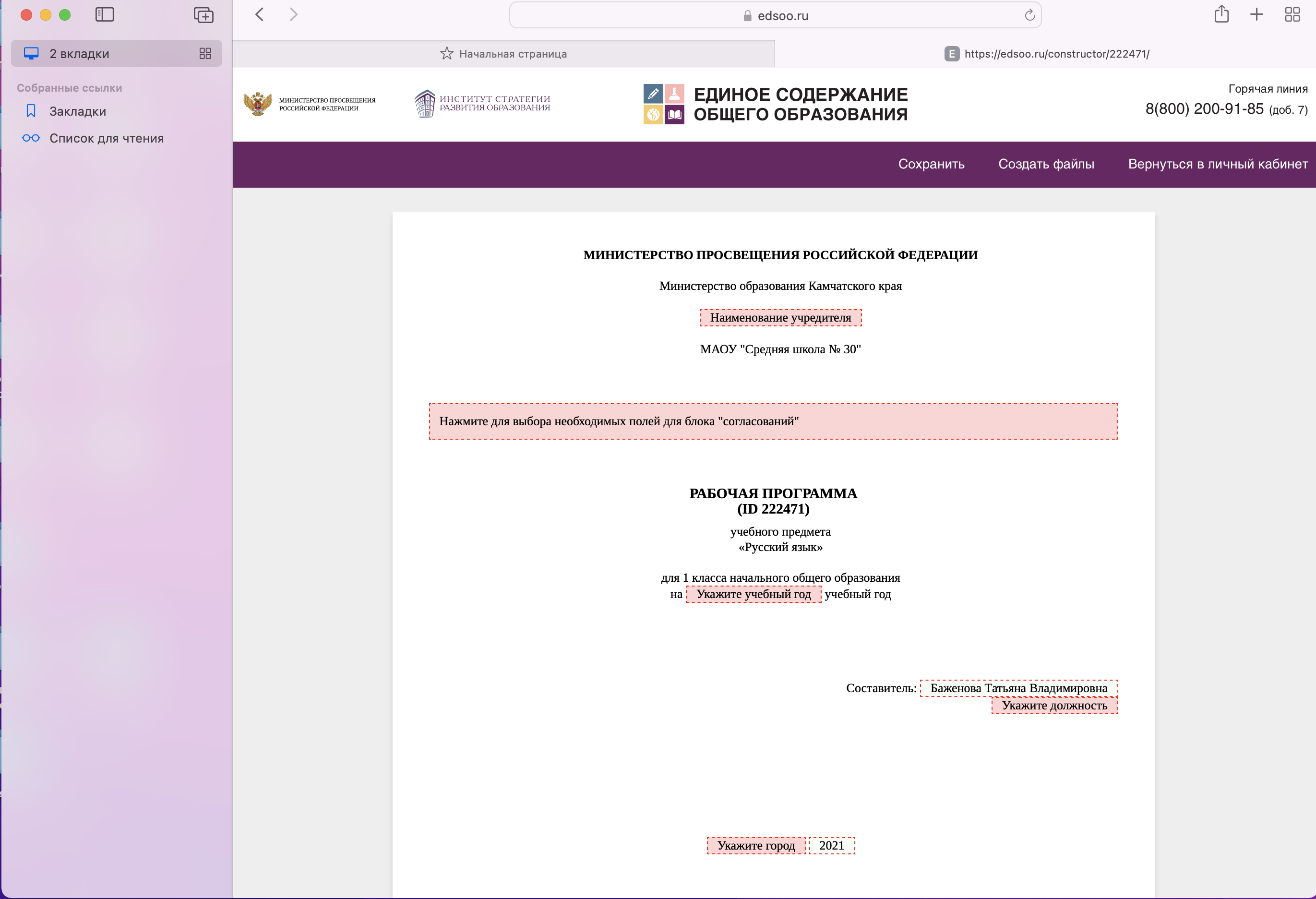 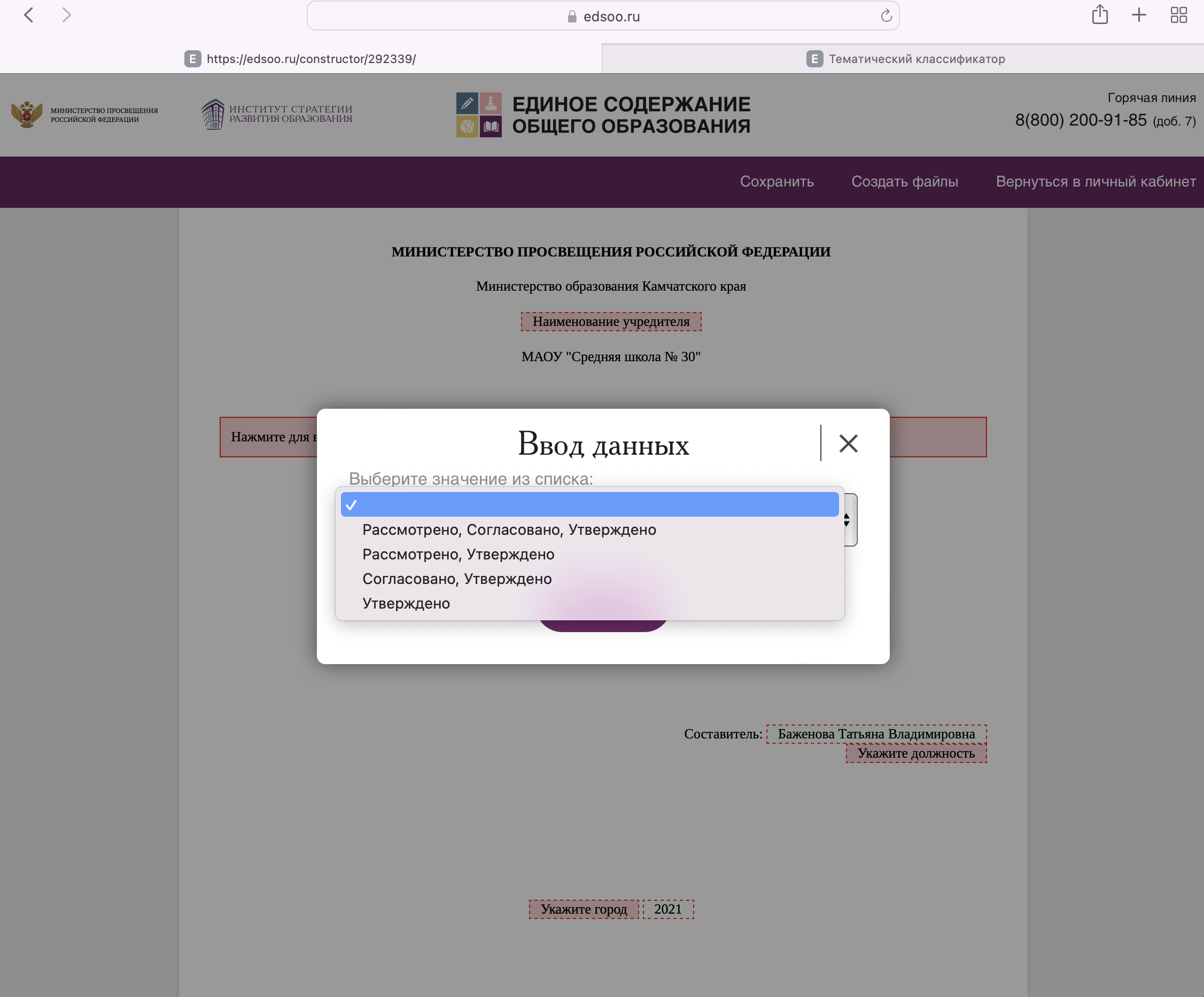 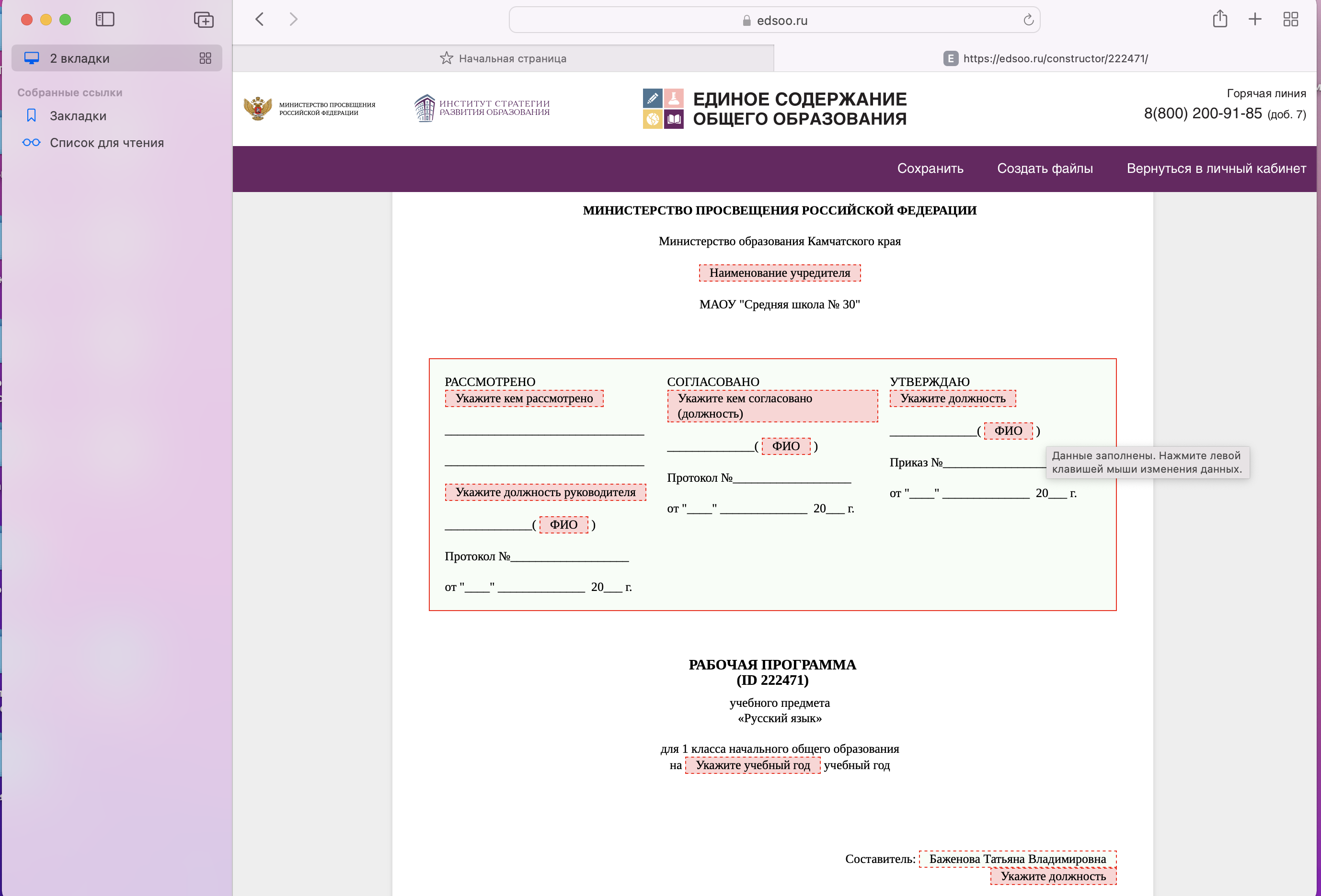 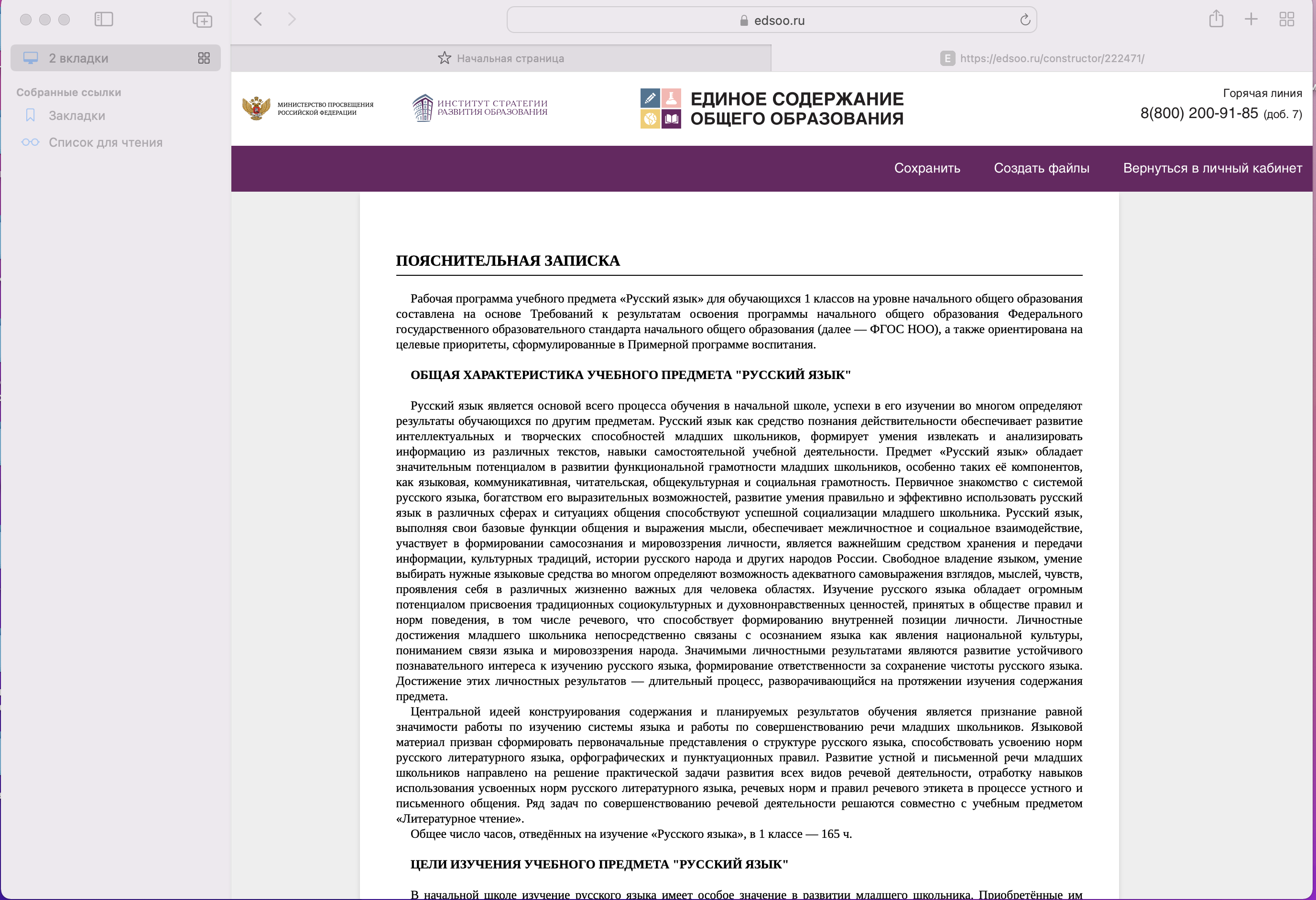 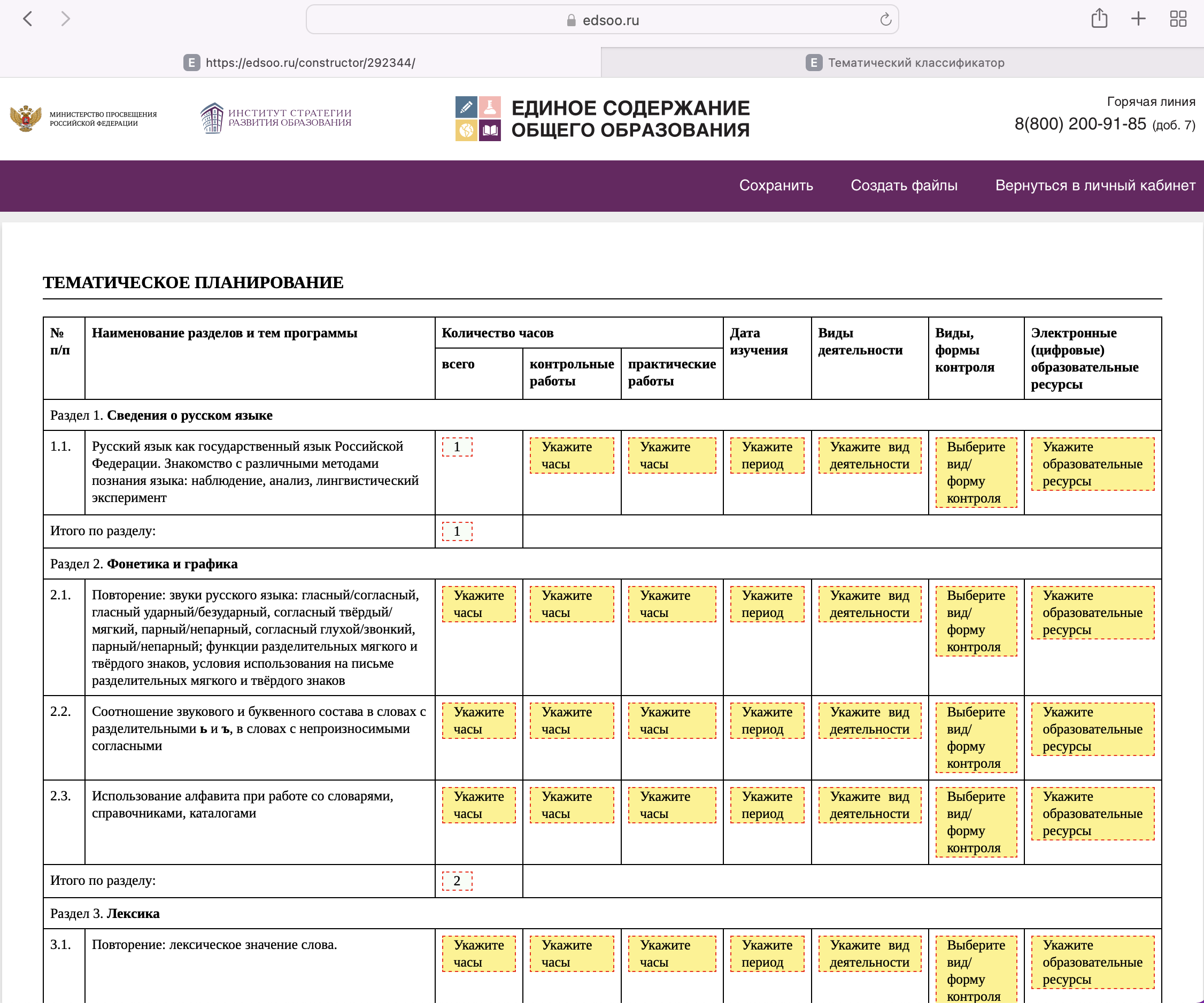 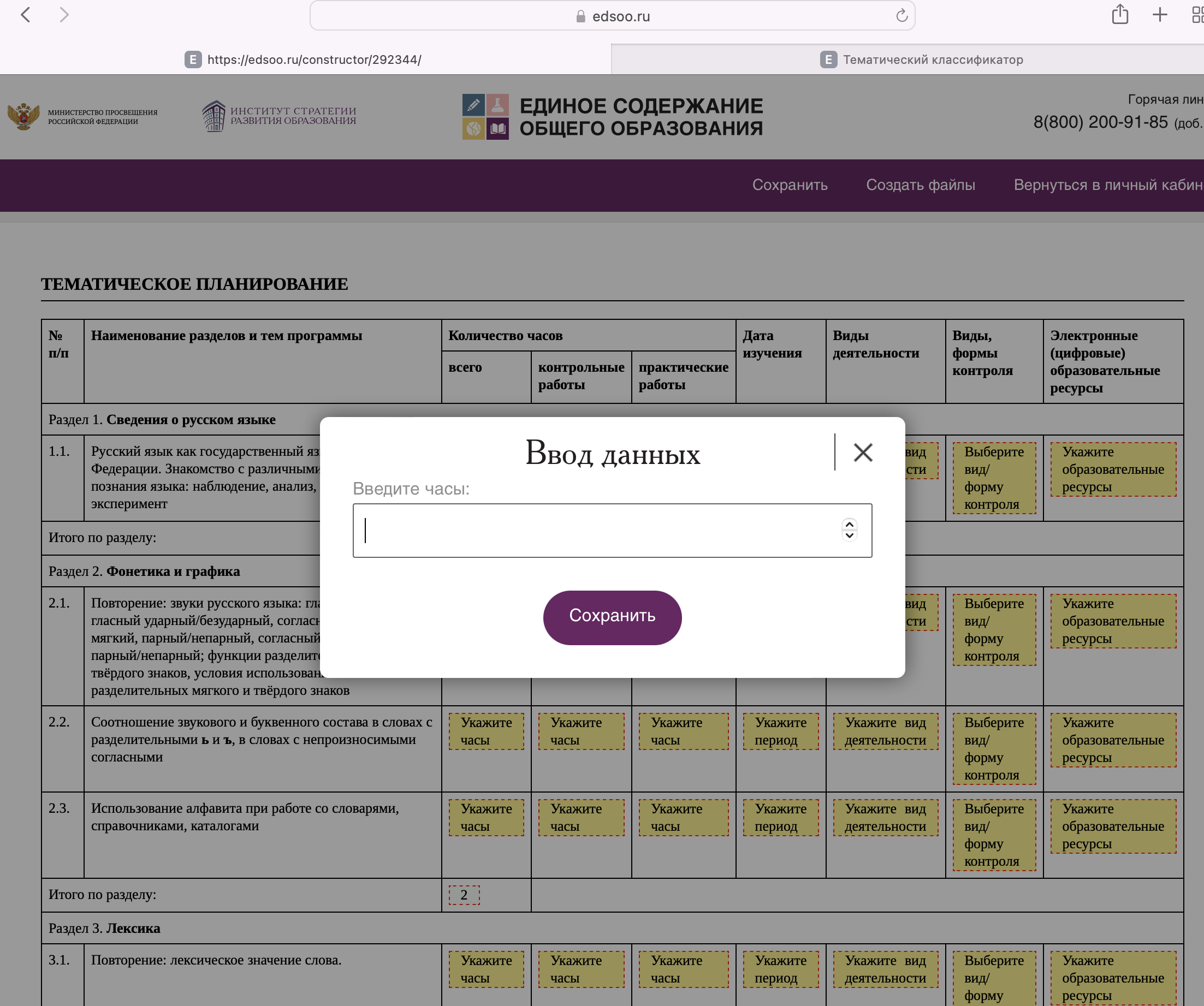 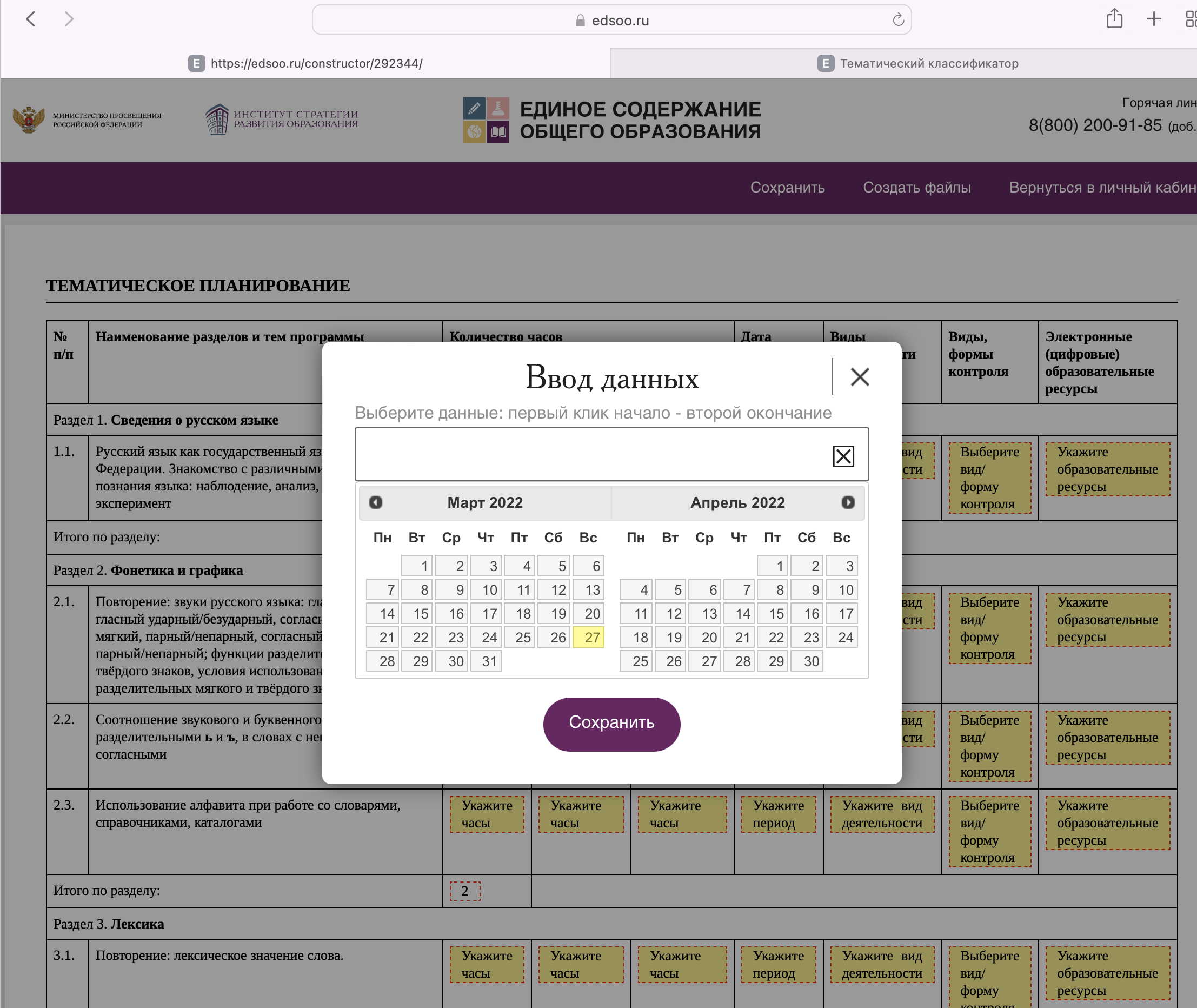 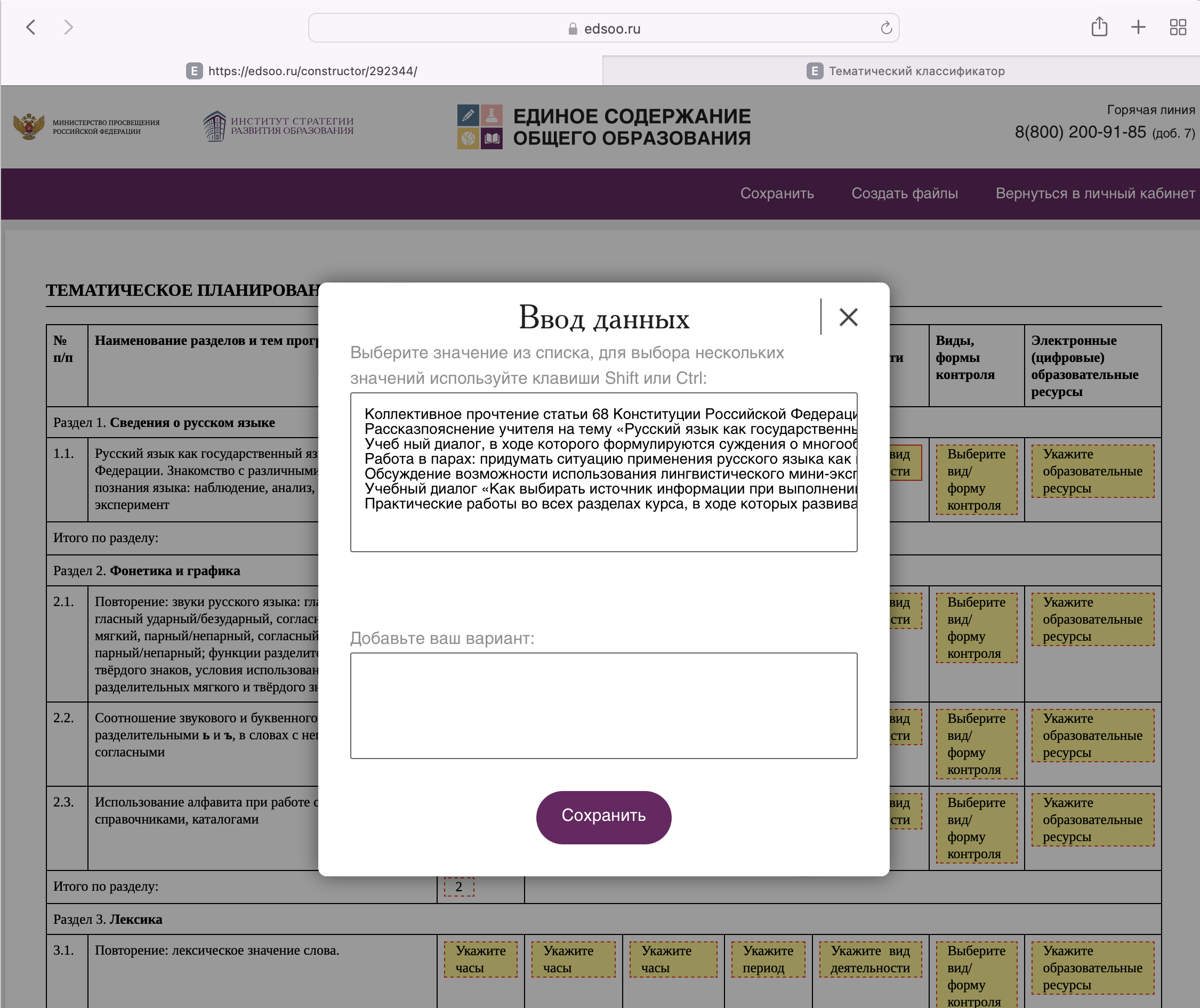 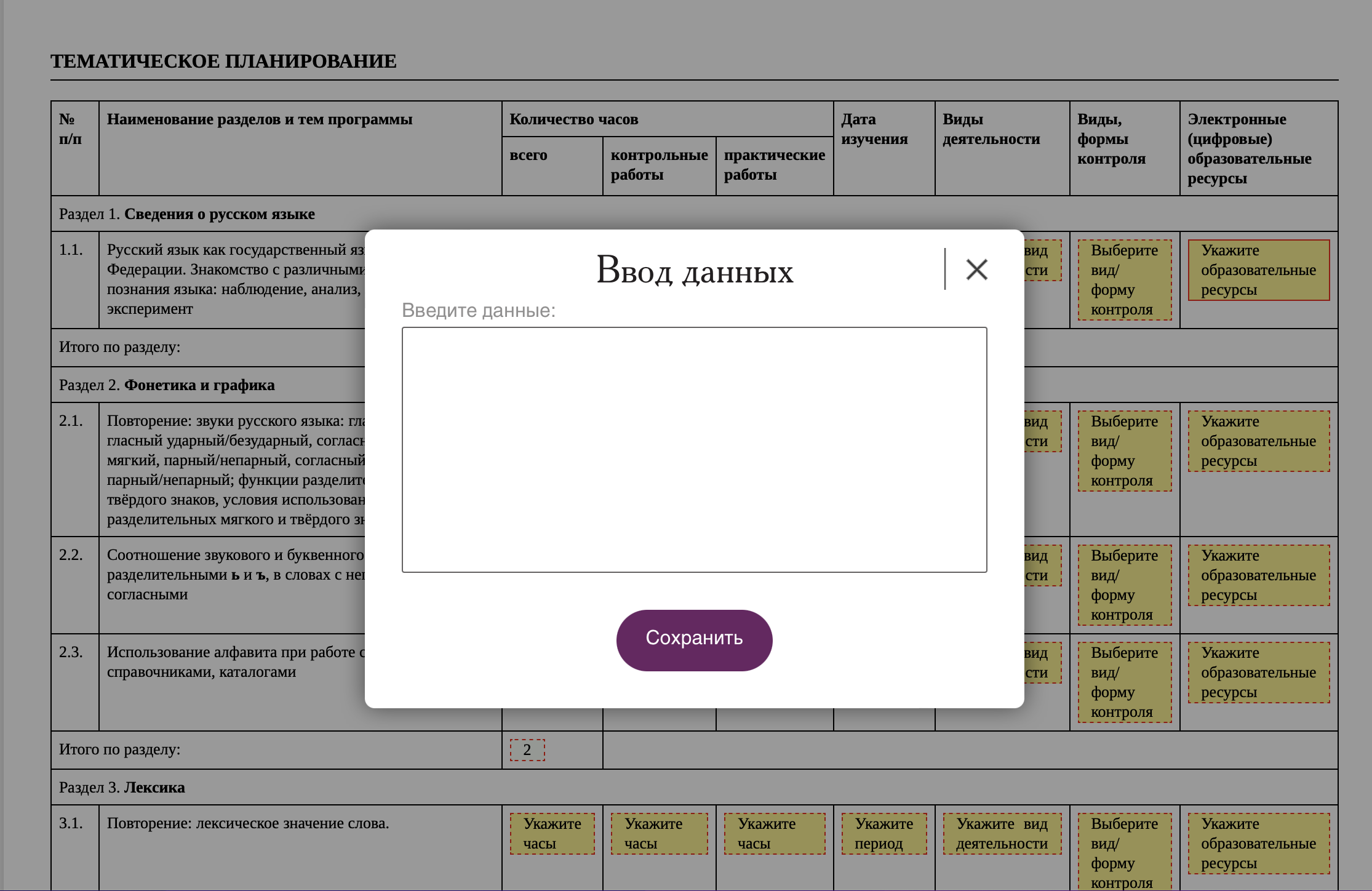 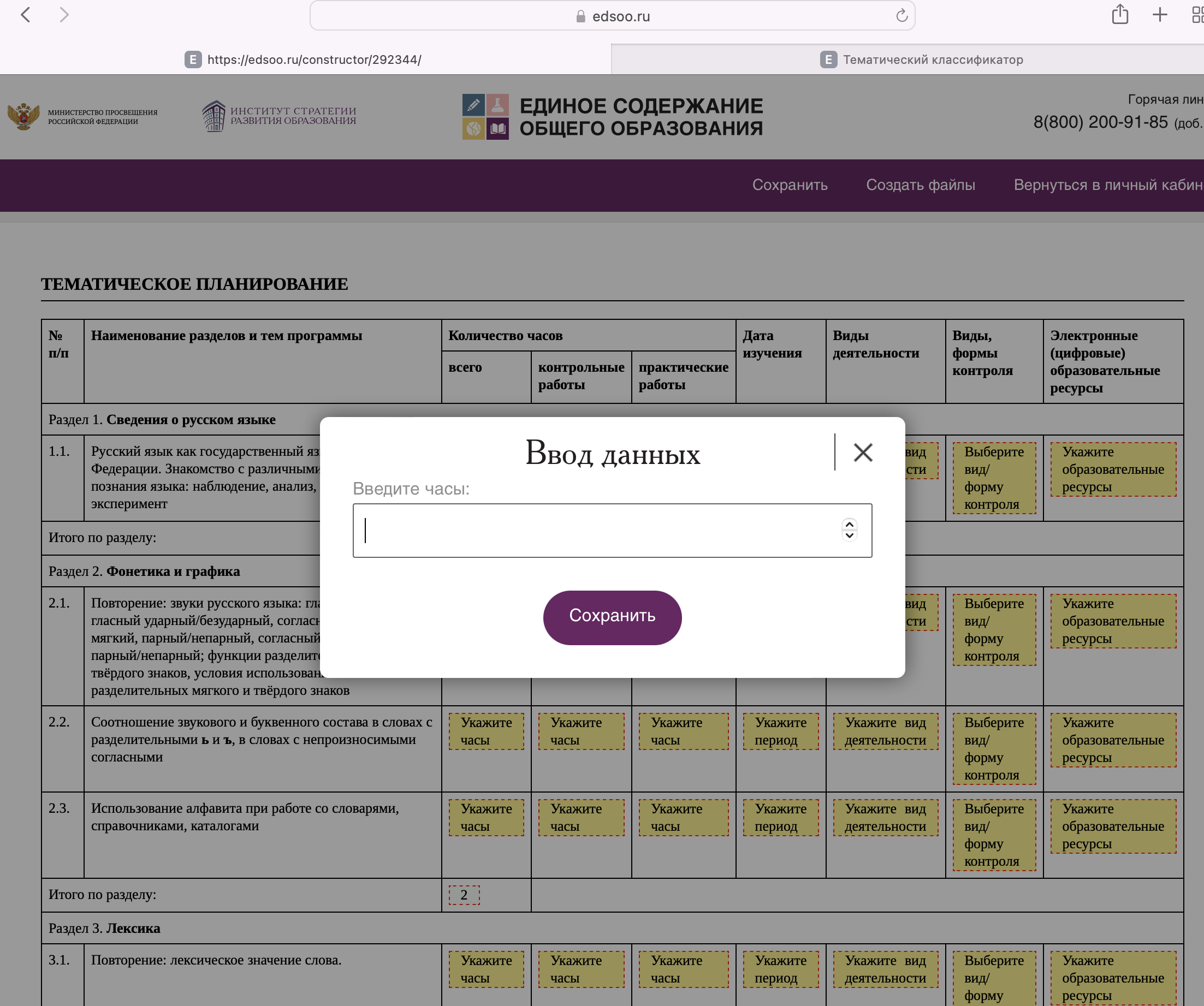 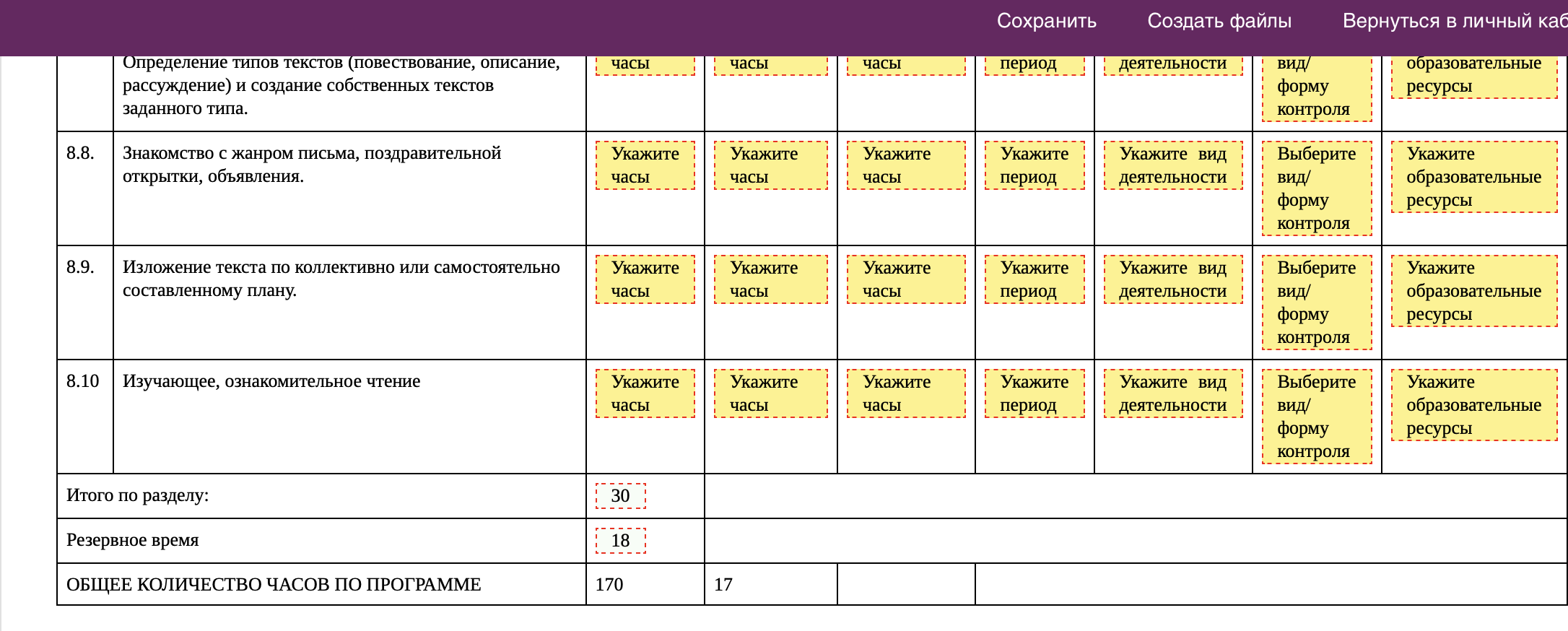 !
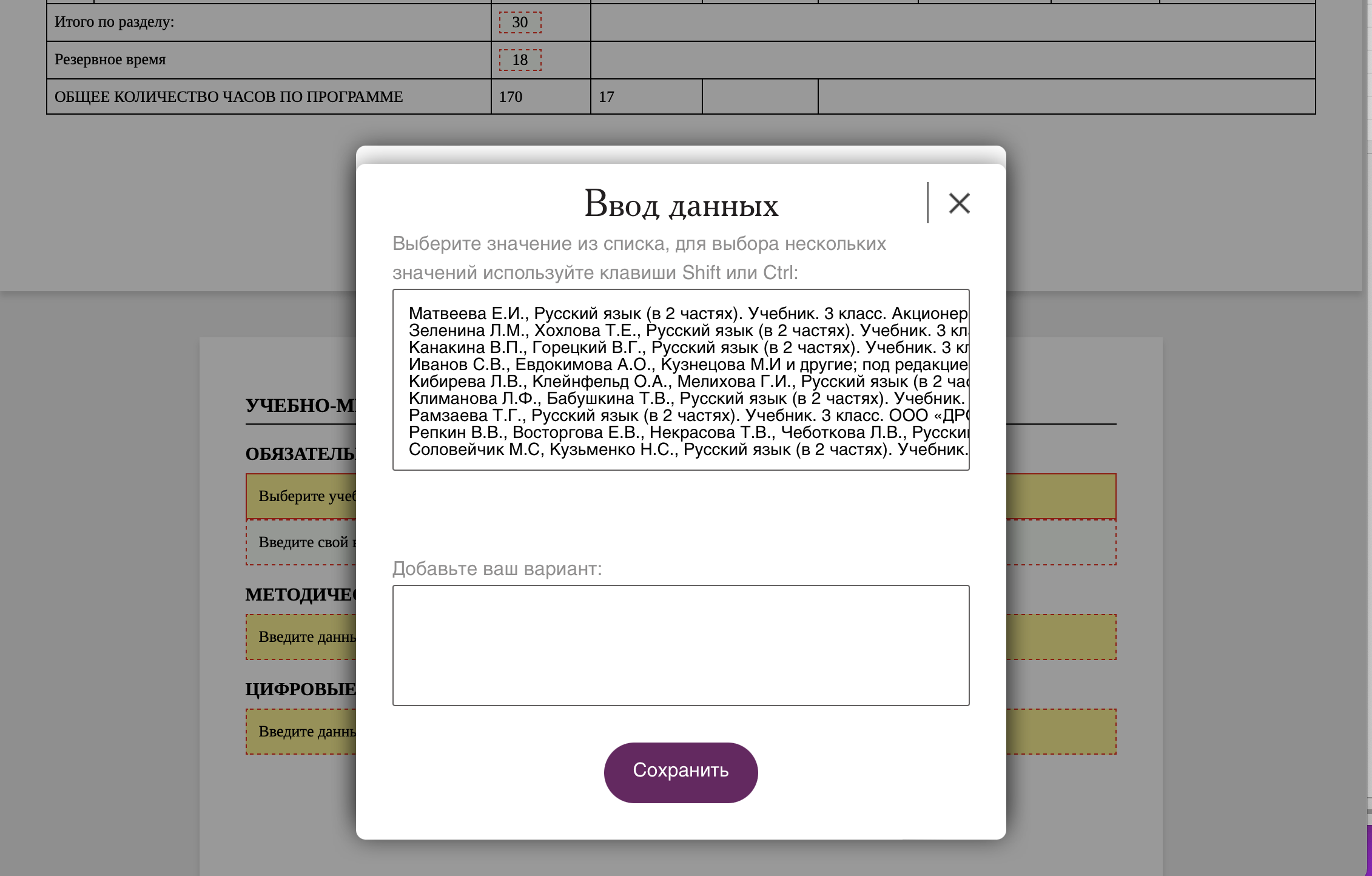 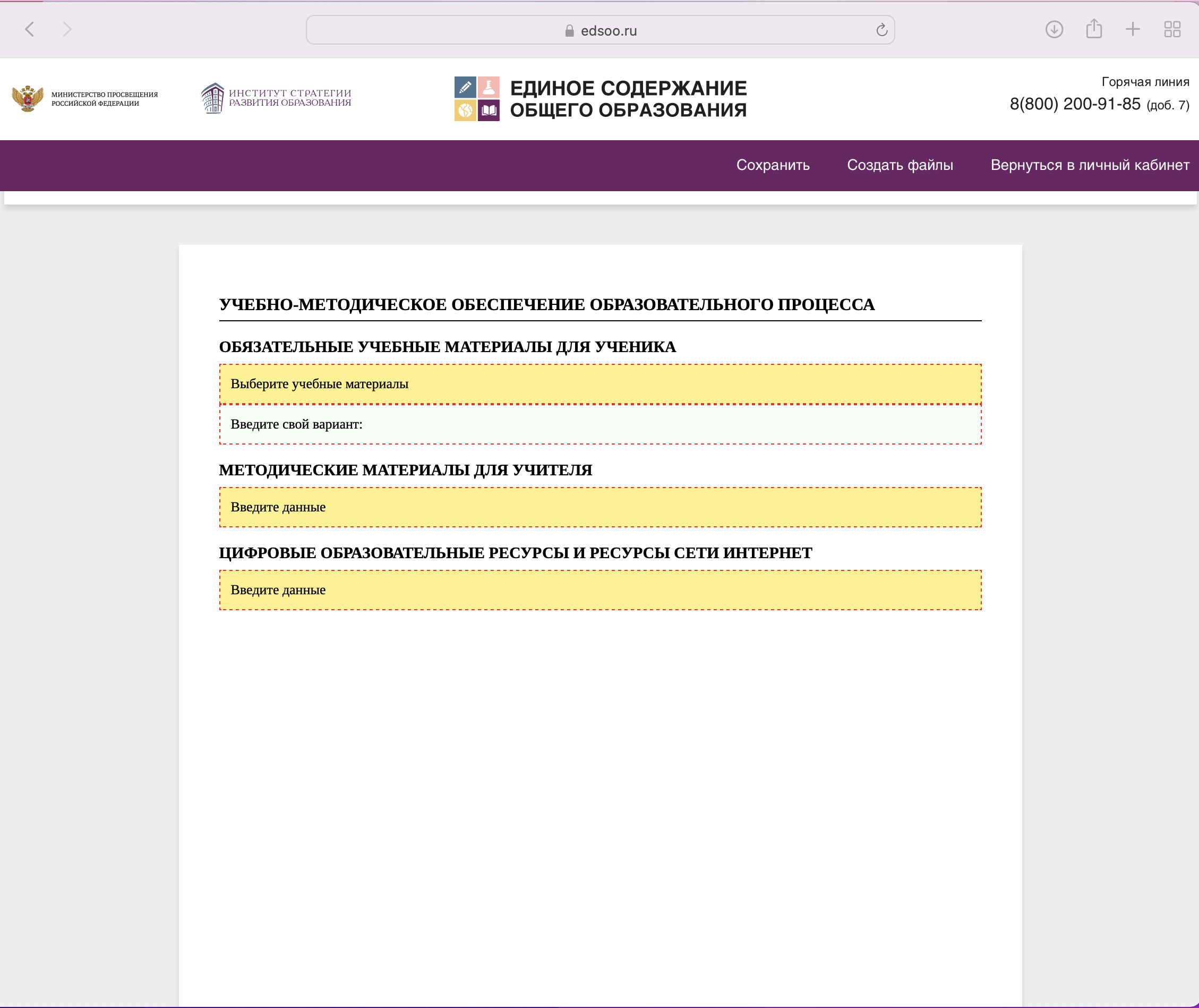 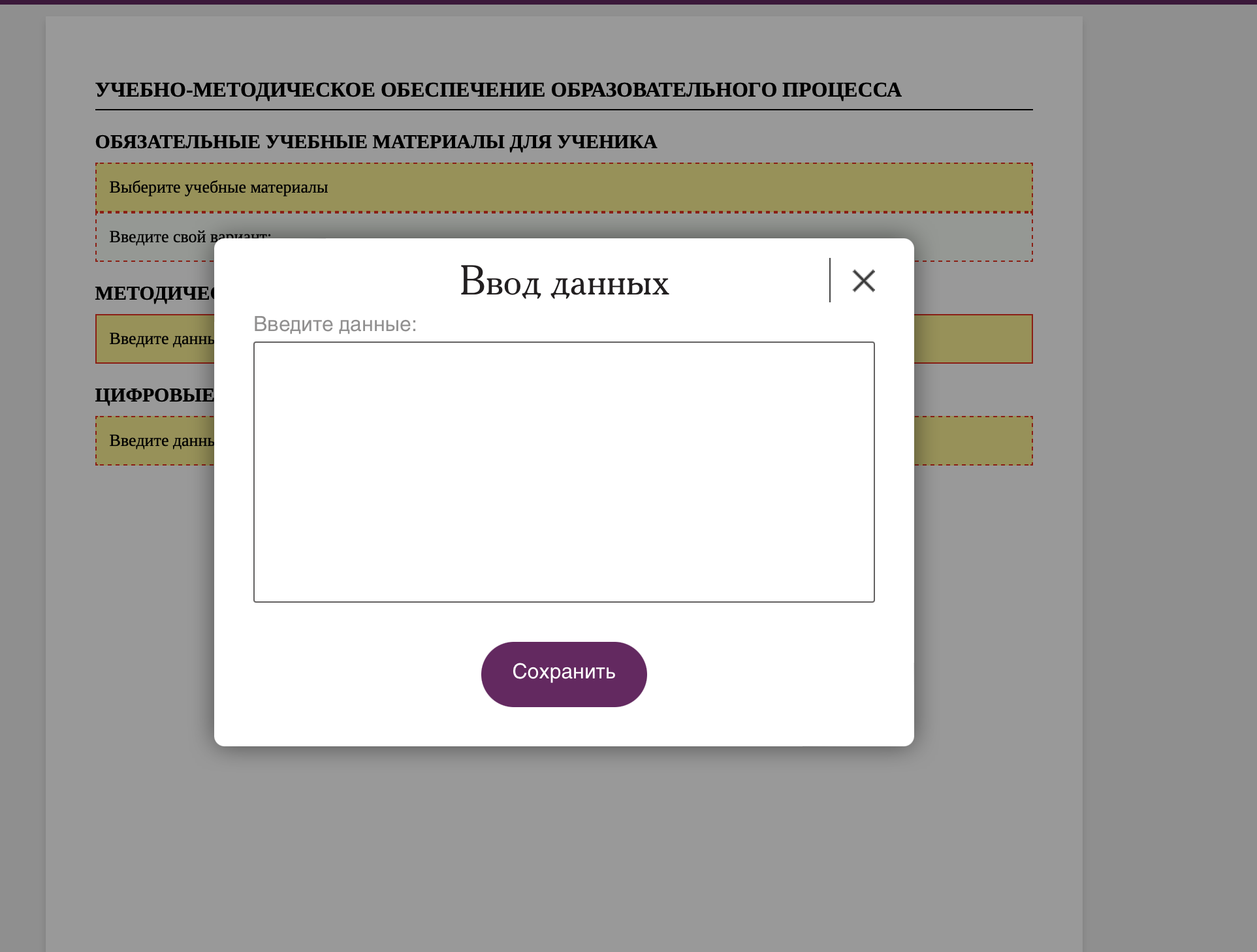 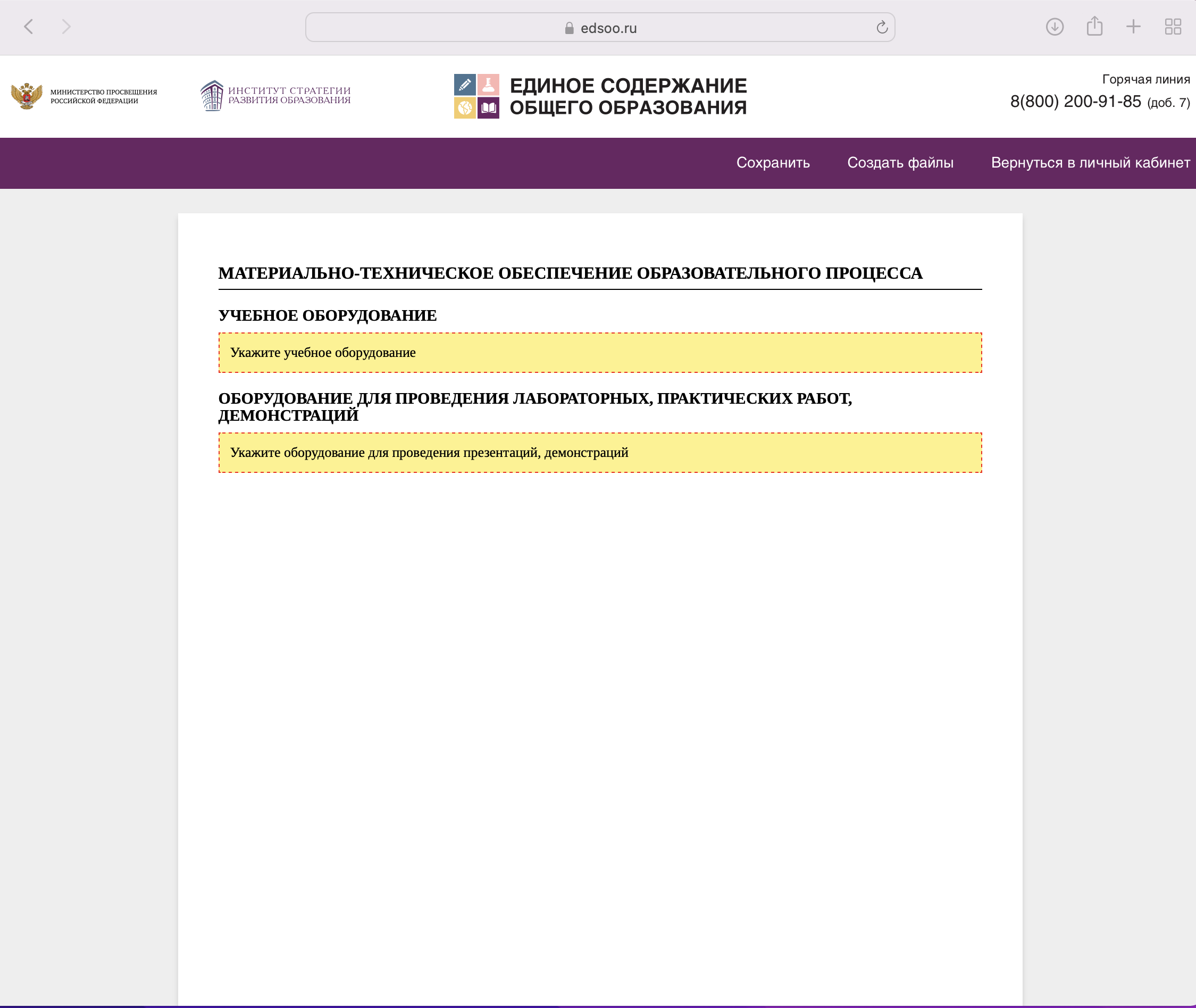 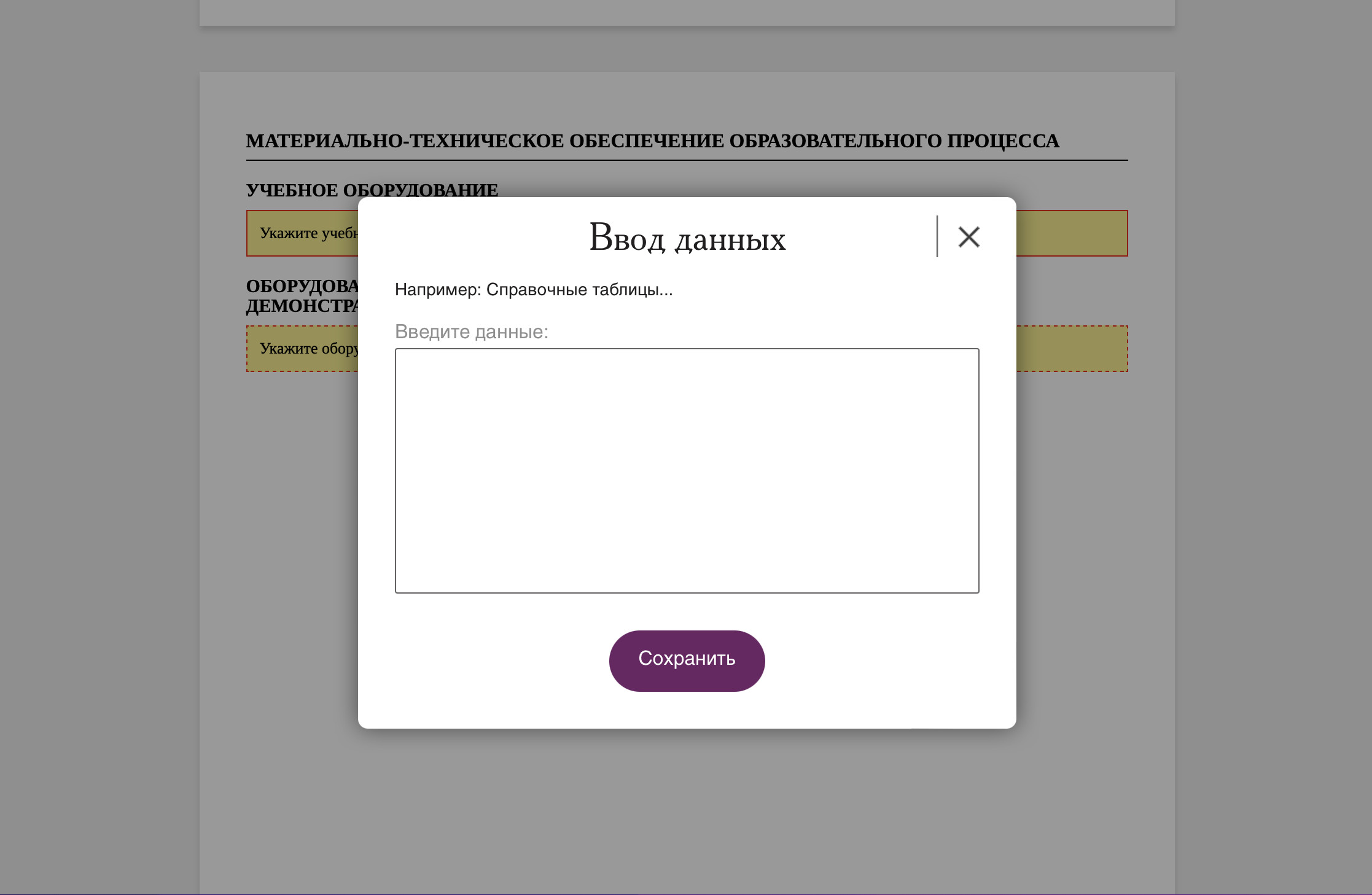 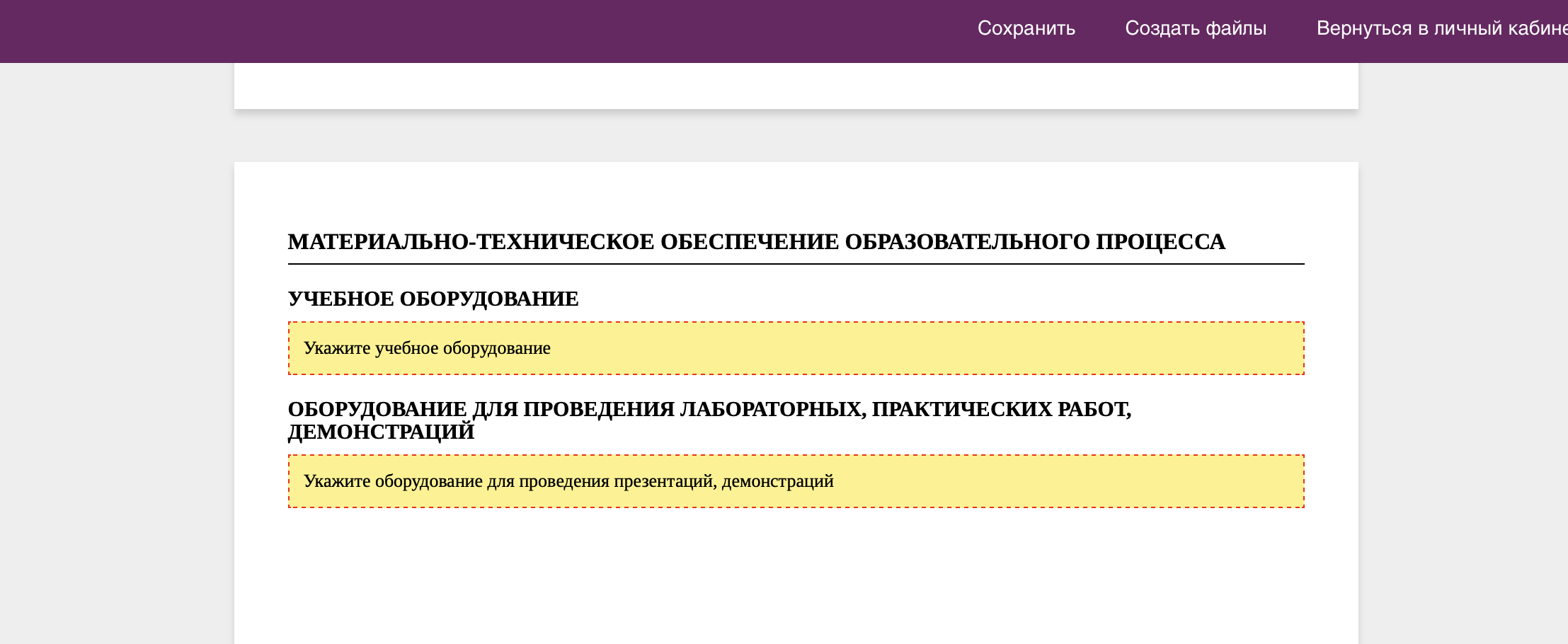 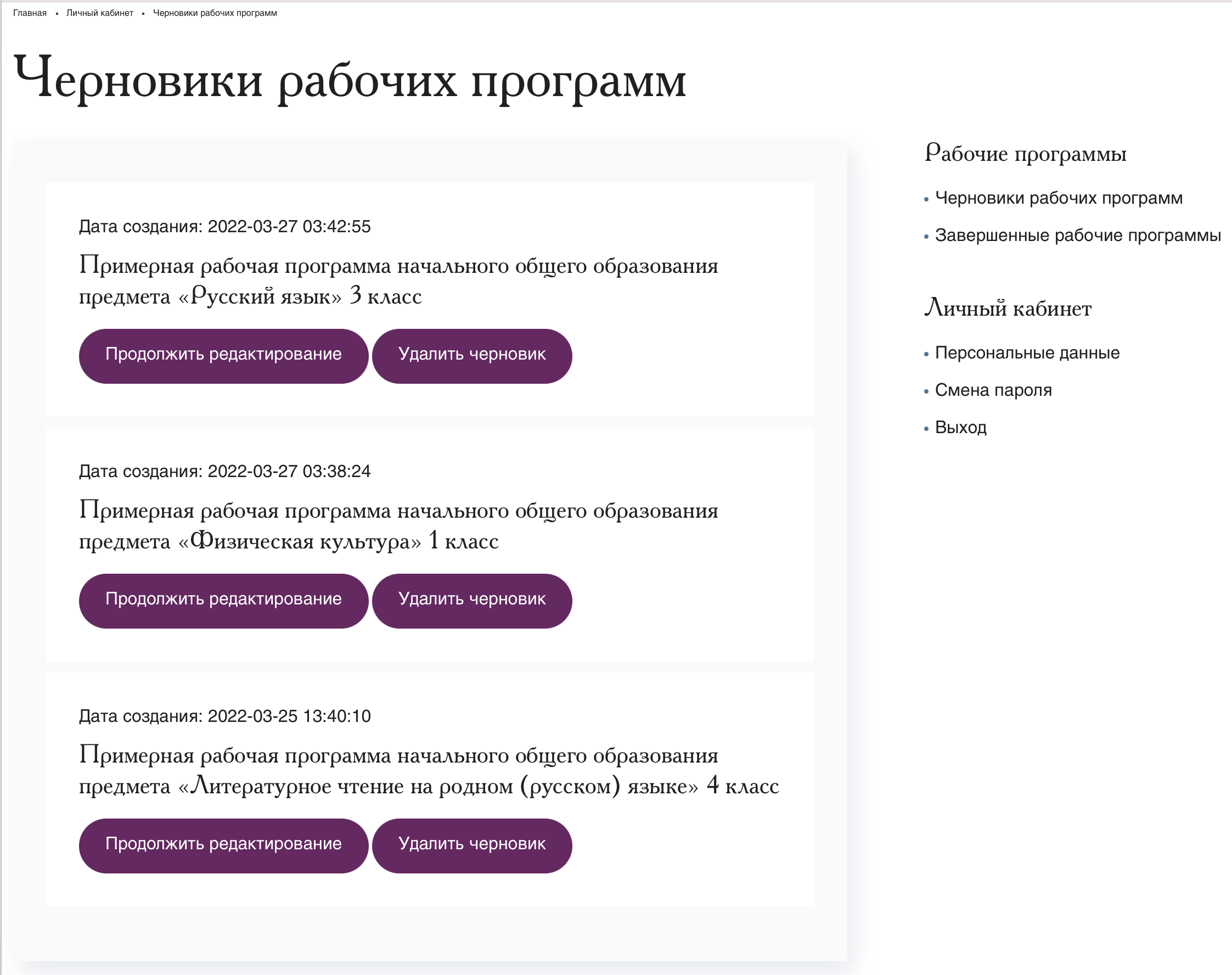 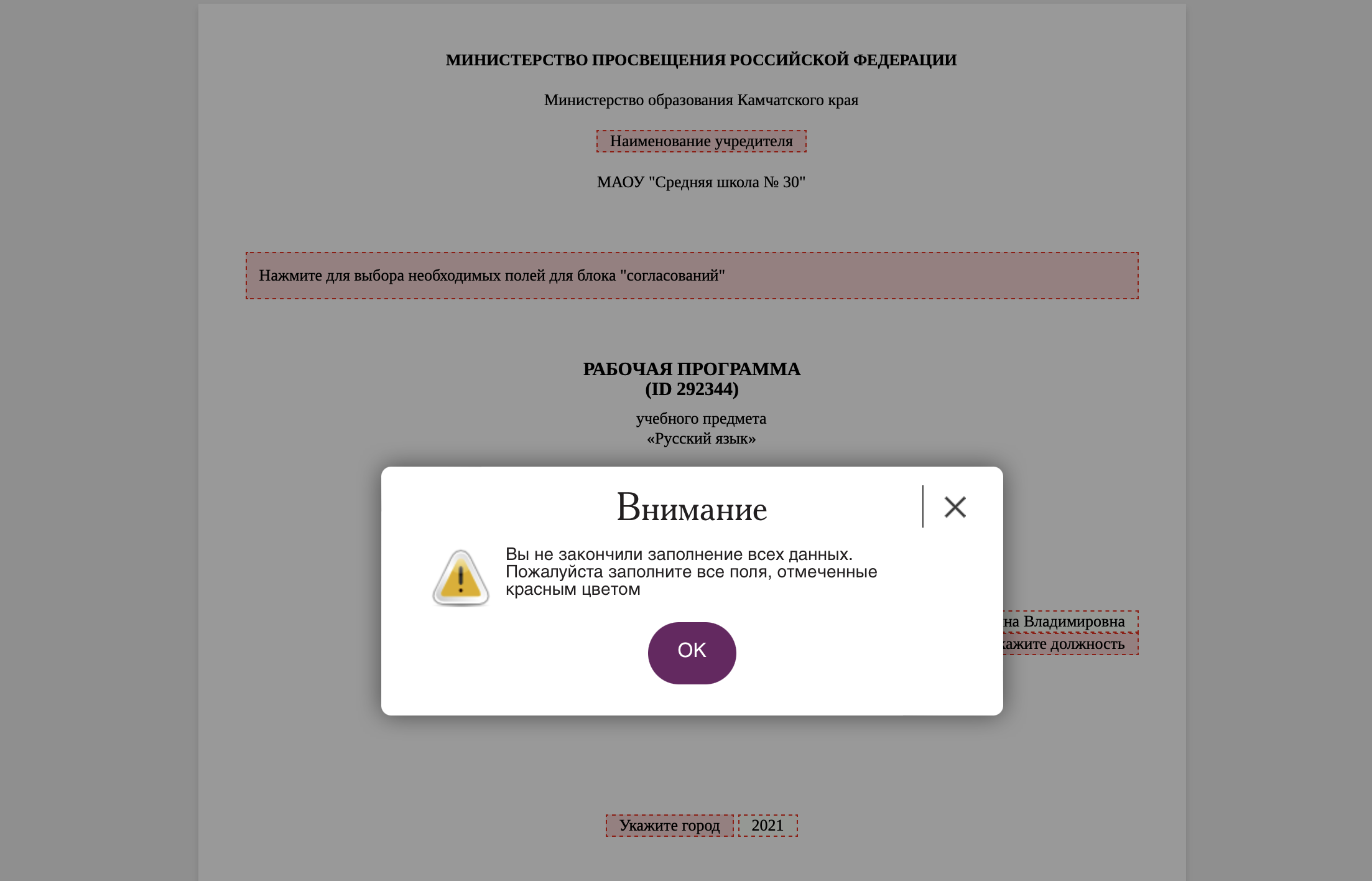 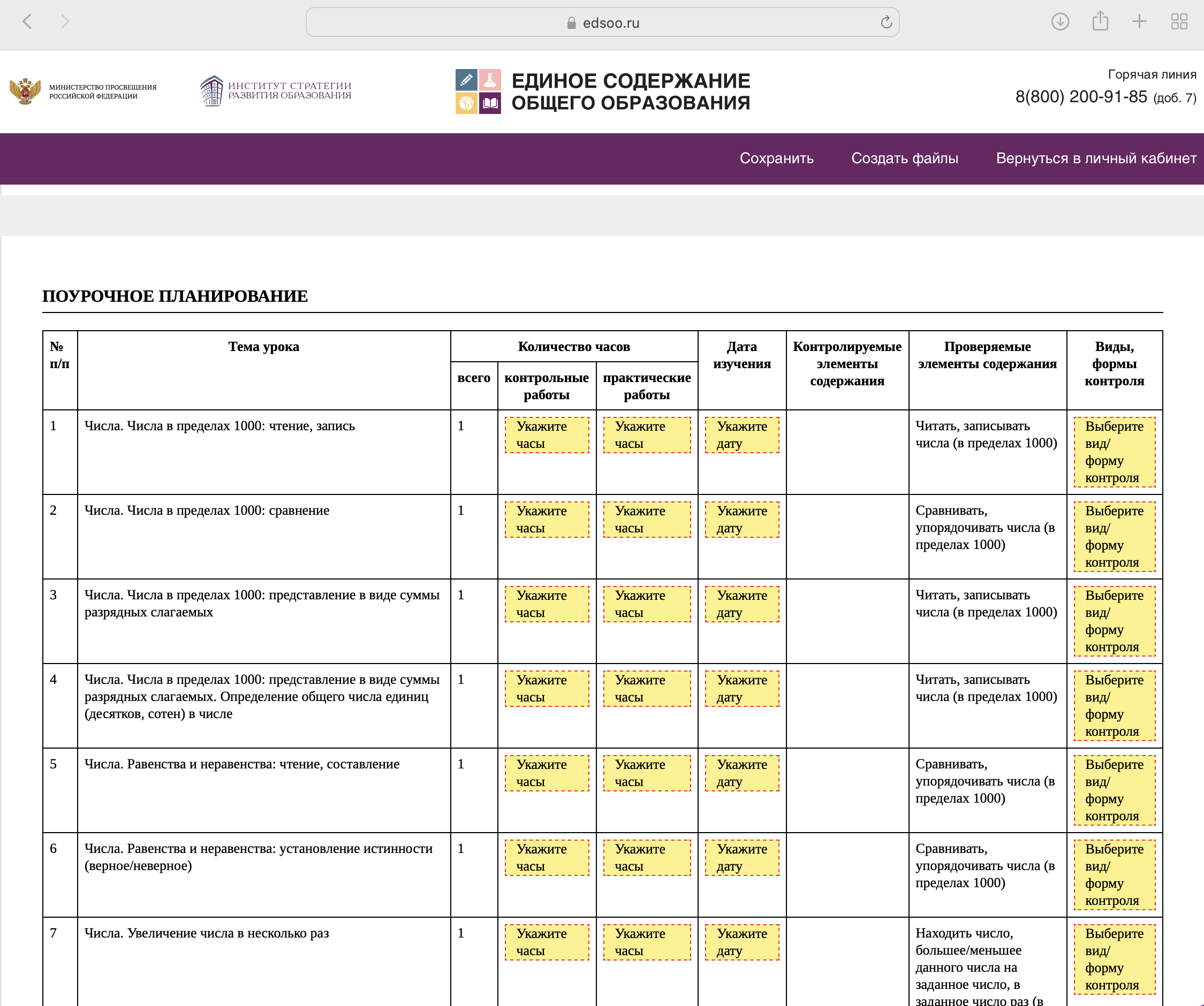 Сложнее всего начать действовать, всё остальное зависит только от упорства

Амелия Эрхарт
Над презентацией работали:
Баженова Т.В., учитель начальных классов 
МАОУ «Средняя школа № 30»
Кускова С.П., учитель начальных классов 
МАОУ «Средняя школа № 30»
Петровская О.В., учитель начальных классов 
МАОУ «Средняя школа № 30»